Несвоевременное списание безнадежных долгов: алгоритм действий
Несвоевременное списание безнадежных долгов: алгоритм действий
Основания безнадежности долга

Истечение срока исковой давности;
Постановление судебного пристава-исполнителя об окончании исполнительного производства;
Ликвидация контрагента;
Невозможность исполнения обязательств из-за непреодолимых обстоятельств либо на основании акта госоргана;
Банкротство физического лица 
(п.2 ст.266 НК РФ)
Несвоевременное списание безнадежных долгов: алгоритм действий
Безнадежная кредиторская задолженность
Безнадежная дебиторская задолженность
в налоговом учете должна быть 
учтена во внереализационных 
доходах
в налоговом учете может быть учтена во внереализационных расходах 
(при соблюдении условий)
Несвоевременное списание безнадежных долгов: алгоритм действий
Списание безнадежной кредиторки
Просроченная кредиторская задолженность - любой долг перед контрагентом, не погашенный в установленный договором срок. 

Невостребованную просроченную кредиторскую задолженность в налоговом учете надо списать по истечении срока исковой давности, при ликвидации кредитора (исключении его из ЕГРЮЛ как недействующего) – если у него нет правопреемника. Безнадежную кредиторку надо включить во внереализационные доходы (п. 18 ст. 250 НК РФ).

Срок исковой давности - 3 года со дня, когда вы должны были погасить долг. Пример: предусмотренная договором дата оплаты товара 07.04.2021, последний день для обращения поставщика в суд – 07.04.2024, после этого задолженность надо списать и признать в доходах в 2024 г. (ст. 250 НК РФ).
Несвоевременное списание безнадежных долгов: алгоритм действий
Для списания кредиторской задолженности с истекшим сроком исковой давности составьте акт инвентаризации расчетов и приказ директора. 

В налоговом учете задолженность перед поставщиками и по полученным авансам списывайте в доходы вместе с НДС (ст. 248 НК РФ, Письма Минфина от 24.05.2022 N 03-07-11/48045, от 07.12.2012 N 03-03-06/1/635).
Материалы по теме
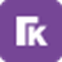 М
Статья «Безнадежная кредиторка - к списанию. А что с НДС?» в ГК, 2022, № 16
https://glavkniga.ru/elver/2022/16/6043
Несвоевременное списание безнадежных долгов: алгоритм действий
Ситуация 1. Безнадежным стал долг поставщику по оплате полученных от него товаров.





Ситуация 2. Списан аванс, полученный от контрагента и ставший безнадежным долгом.
Несвоевременное списание безнадежных долгов: алгоритм действий
Срок исковой давности: внимание на акты сверки 

Ваша организация как должник должна следить за истечением срока исковой давности по своим долгам. Общий срок исковой давности - 3 года (статьи 195, 196 ГК РФ).

Его течение начинается со дня, когда лицо узнало или должно было узнать о нарушении своего права, а заканчивается в соответствующие месяц и число последнего года срока (п. 1 ст. 192, п. 1 ст. 200 ГК РФ). 

После этого, даже если кредитор пойдет в суд, можно будет в ответ заявить об истечении срока исковой давности. И если это подтвердится, судья откажет в иске. Тогда не останется оснований для взыскания долга. Поэтому долги с истекшим исковым сроком и надо списывать как безнадежные.
Несвоевременное списание безнадежных долгов: алгоритм действий
Однако если должник совершает действия, которые свидетельствуют о признании им долга, то течение срока исковой давности прерывается. 
Тогда этот срок начинает течь заново (ст. 203 ГК РФ). 

К таким действиям может относиться и подписание акта сверки взаиморасчетов - но только если такой акт подписан уполномоченным лицом (п. 20 Постановления Пленума ВС от 29.09.2015 N 43). 

Новые 3 года исковой давности надо считать с момента подписания последнего из таких актов (п. 1 ст. 196, статьи 200, 203 ГК РФ; п. 20 Постановления Пленума ВС от 29.09.2015 N 43).
Подписывая акты сверки по кредиторской задолженности, оценивайте: может ли такой акт быть расценен как действие, которое свидетельствует о признании долга вашей организацией.
Важно
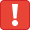 Несвоевременное списание безнадежных долгов: алгоритм действий
Списание безнадежной дебиторки

Просроченная дебиторская задолженность - любой долг контрагента, не погашенный в установленный договором срок. 

При исключении должника из ЕГРЮЛ, издайте приказ директора на основании выписки из ЕГРЮЛ и спишите дебиторку на дату внесения записи в реестр. Как внереализационный расход в налоговом учете.

Суммы, включенные в реестр требований кредиторов, списывать нельзя, даже если во время банкротства истек срок исковой давности (Письма Минфина от 04.03.2013 N 03-03-06/1/6313, от 30.08.2019 N 03-03-06/1/67079, от 08.12.2016 N 03-03-06/1/73076).

Просроченную переплату по налогам в налоговых расходах не учитывают.
Несвоевременное списание безнадежных долгов: алгоритм действий
При возврате исполнительного листа, по которому невозможно взыскать задолженность по решению суда, долг списывают на дату постановления пристава-исполнителя об окончании исполнительного производства (Письмо Минфина от 12.04.2023 N 03-03-06/2/32685).

Долги по оплате товаров, работ, услуг списывайте в расходы вместе с НДС. При этом в бухучете отдельную проводку на списание НДС делать не нужно.
 
Дебиторку по выданным авансам списывайте так же – с учетом НДС. Но НДС, ранее принятый к вычету с аванса, лучше восстановить к уплате в бюджет на дату списания дебиторки (Письма Минфина от 28.01.2020 N 03-07-11/5018, от 05.06.2018 N 03-07-11/38251).
Несвоевременное списание безнадежных долгов: алгоритм действий
В налоговом учете порядок списания безнадежной дебиторской задолженности зависит от наличия резерва по сомнительным долгам:

если резерва нет - спишите весь долг во внереализационные расходы в налоговом учете (Письмо Минфина от 16.02.2021 N 03-03-06/2/10482, от 19.08.2021 N 03-03-06/1/66832, от 20.06.2018 N 03-03-06/1/42047);

если резерв есть - спишите долг за счет резерва, уменьшите резерв на задолженность. Причем за счет резерва списывайте все безнадежные долги, даже если они не участвовали в расчете резерва (п. 5 ст. 266 НК РФ, Письма Минфина от 11.01.2023 N 03-03-06/1/648).

Если резерв есть, но его не хватает, списываете то, что можно, за счет резерва. А остаток долга включаете в расходы (ст. 265 НК РФ, Письмо Минфина от 16.01.2018 N 03-03-06/2/1551).
Несвоевременное списание безнадежных долгов: алгоритм действий
В бухучете отражение списания дебиторки с балансового учета зависит от того, создавался ли ранее в отношении нее резерв по сомнительным долгам.
Если по данной дебиторской задолженности ранее был создан резерв, спишите задолженность за счет средств резерва. 

Если дебиторская задолженность превышает сумму созданного по ней резерва, то величину такого превышения включите в прочие расходы (п. 77 Положения по ведению бухучета № 34н, п. 11 ПБУ 10/99).
Несвоевременное списание безнадежных долгов: алгоритм действий
Списанную дебиторскую задолженность отражайте на забалансовом счете 007 "Списанная в убыток задолженность неплатежеспособных дебиторов". 

Это имеет смысл, если долги могут быть взысканы в будущем. 
Например, в случае списания задолженности с истекшим сроком исковой давности.

Сумму списанного долга учитывайте за балансом в течение пяти лет для наблюдения за возможностью взыскания долга в случае изменения имущественного положения должника (п. 77 Положения по ведению бухучета № 34Н).
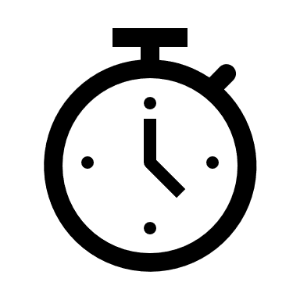 Материалы по теме
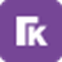 М
Статья «Околоновогодние вопросы: сверка с контрагентами, декабрьские акты и авансы...» в ГК, 2023, № 2
https://glavkniga.ru/elver/2023/2/6301
Несвоевременное списание безнадежных долгов: алгоритм действий
Может случиться так, что 3 года истекли и долг стал безнадежным. Однако после этого ваша организация (должник) письменно признала свой долг. 

В таком случае течение исковой давности (новых 3 лет) начинается заново (п. 2 ст. 206 ГК РФ; п. 21 Постановления Пленума ВС от 29.09.2015 N 43). 
Если безнадежный долг был списан и учтен в доходах, ту же сумму можно включить в расходы. И наоборот.

Восстановление списанной ранее задолженности - это самостоятельная операция, а не исправление ранее допущенной ошибки:
для целей налогообложения прибыли сумму восстановленной кредиторки (признанной ранее безнадежной) можно учесть как внереализационный расход (Письмо Минфина от 10.02.2017 N 03-03-06/1/7287);
в бухучете это будут прочие расходы.
Несвоевременное списание безнадежных долгов: алгоритм действий
Организация может признать в расходах текущего периода суммы безнадежной дебиторской задолженности, относящиеся к прошлым налоговым (отчетным) периодам (Письма ФНС от 07.12.2020 N СД-4-3/20120@, Минфина от 06.04.2020 N 03-03-06/2/27064).

Основание: налогоплательщик, допустивший ошибки/искажения, которые привели к излишней уплате налога в предыдущем налоговом/отчетном периоде, имеет право скорректировать налоговую базу за налоговый/отчетный период, в котором выявлены ошибки/искажения (п.1 ст.54 НК РФ).

Условие: надо следить, чтобы при таком исправлении не пострадала казна (Определении ВС РФ от 12.04.2021 N 306-ЭС20-20307).